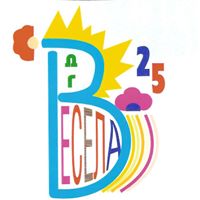 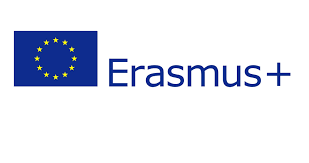 “LET’S EAT TOGETHER,EVERYBODY AROUND THE TABLE”
SKYPE SESSION WITH TURKEY
DETSKA GRADINA “VESELA”
DOBRICH, BULGARIA
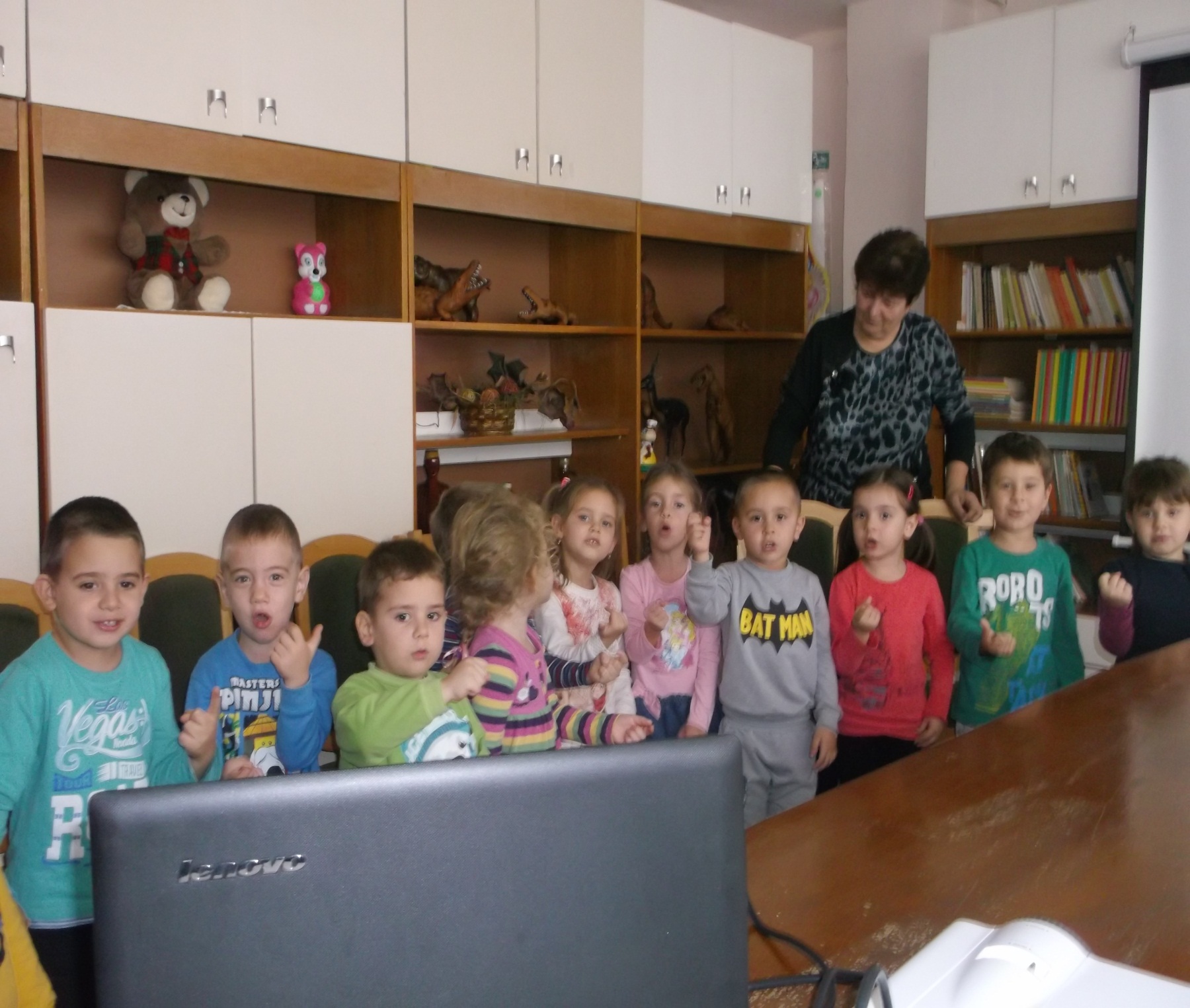 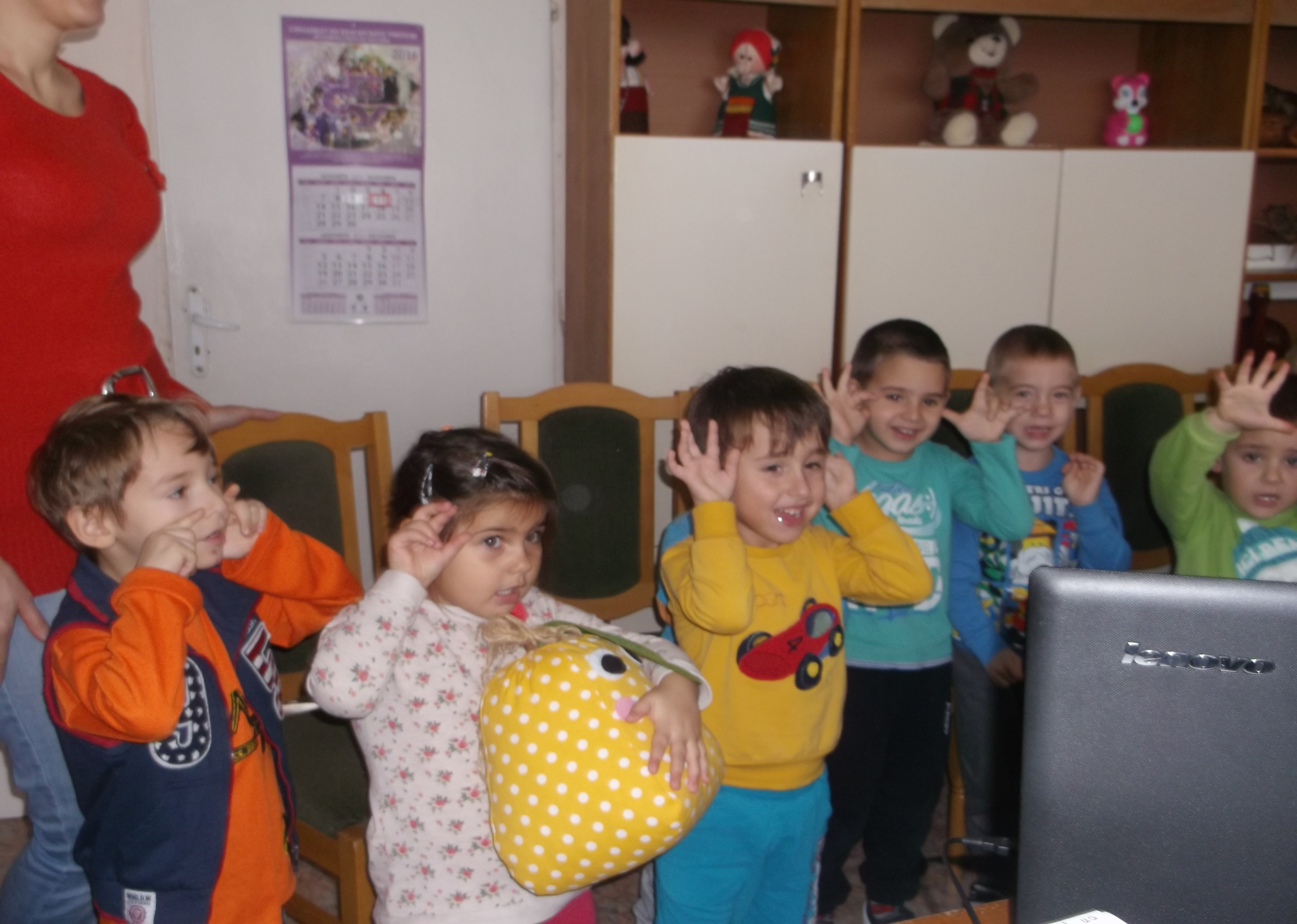 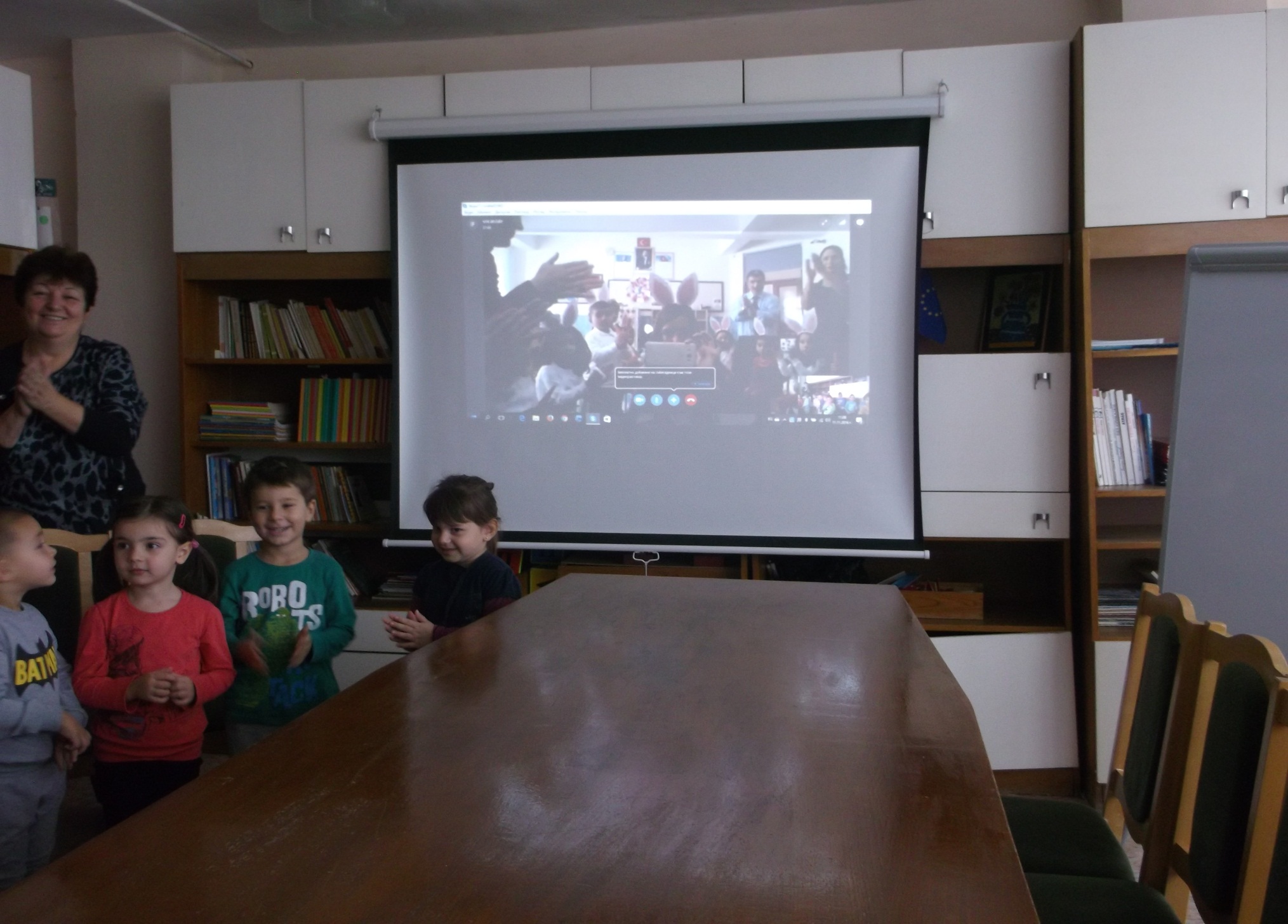 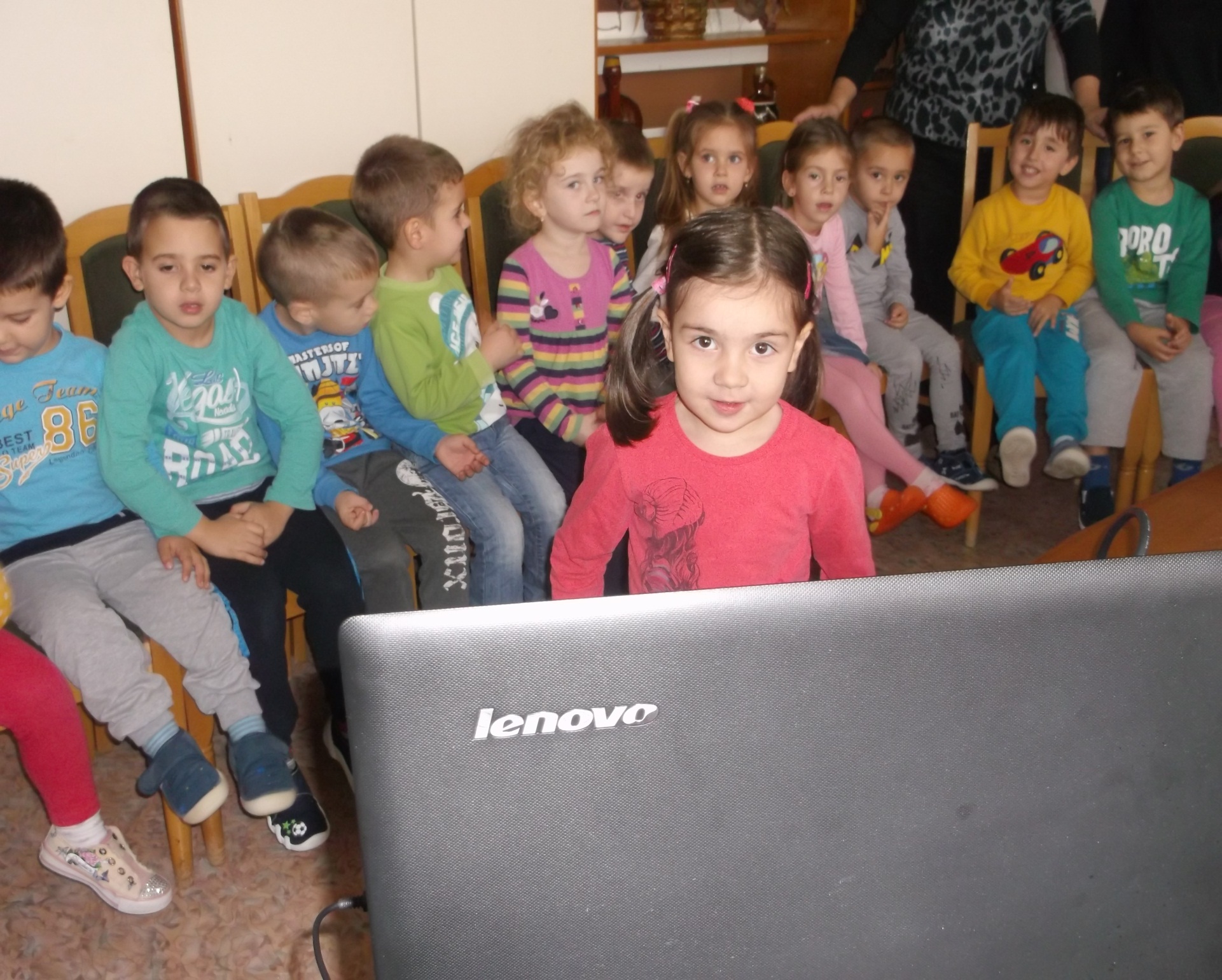 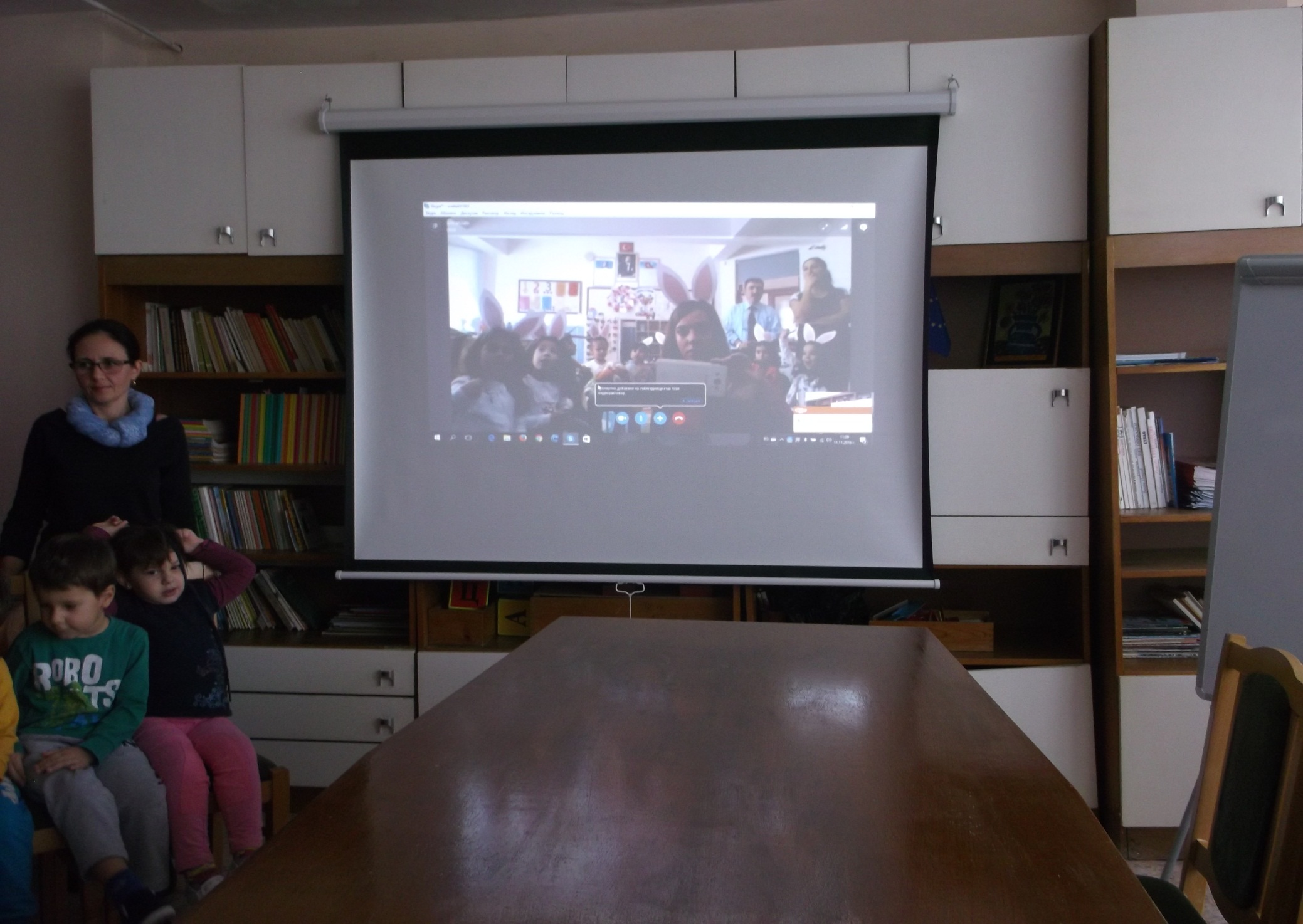 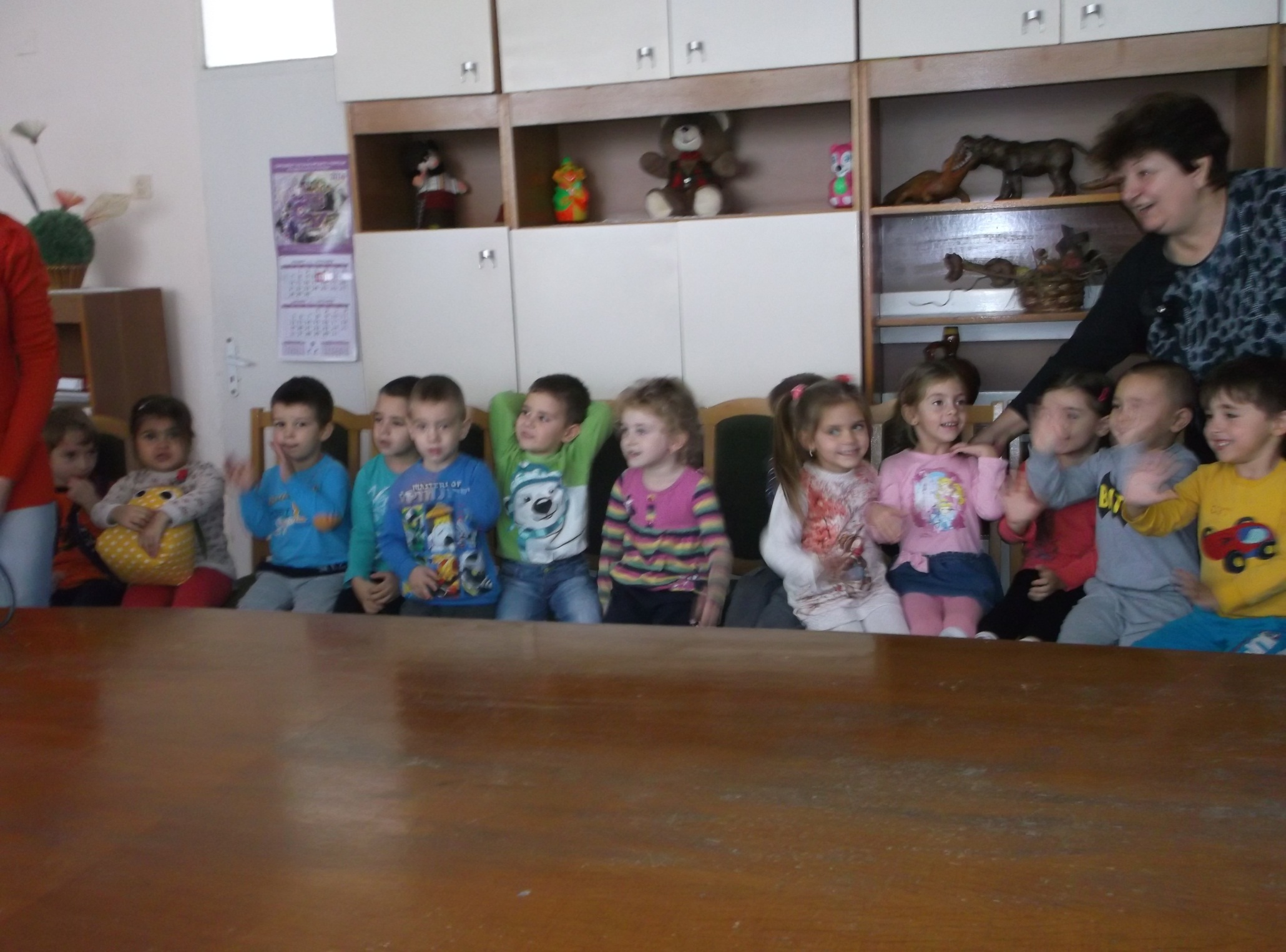 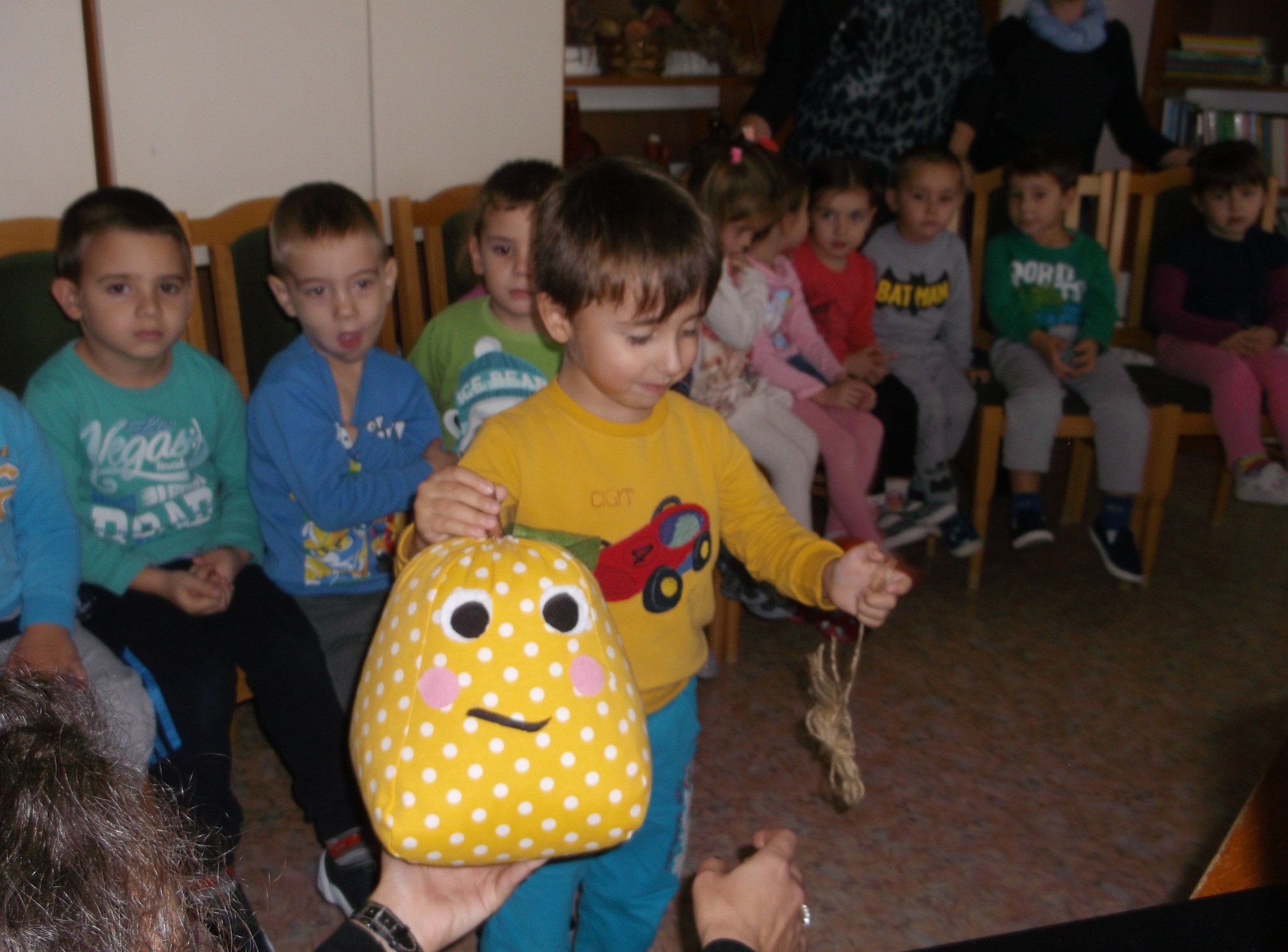 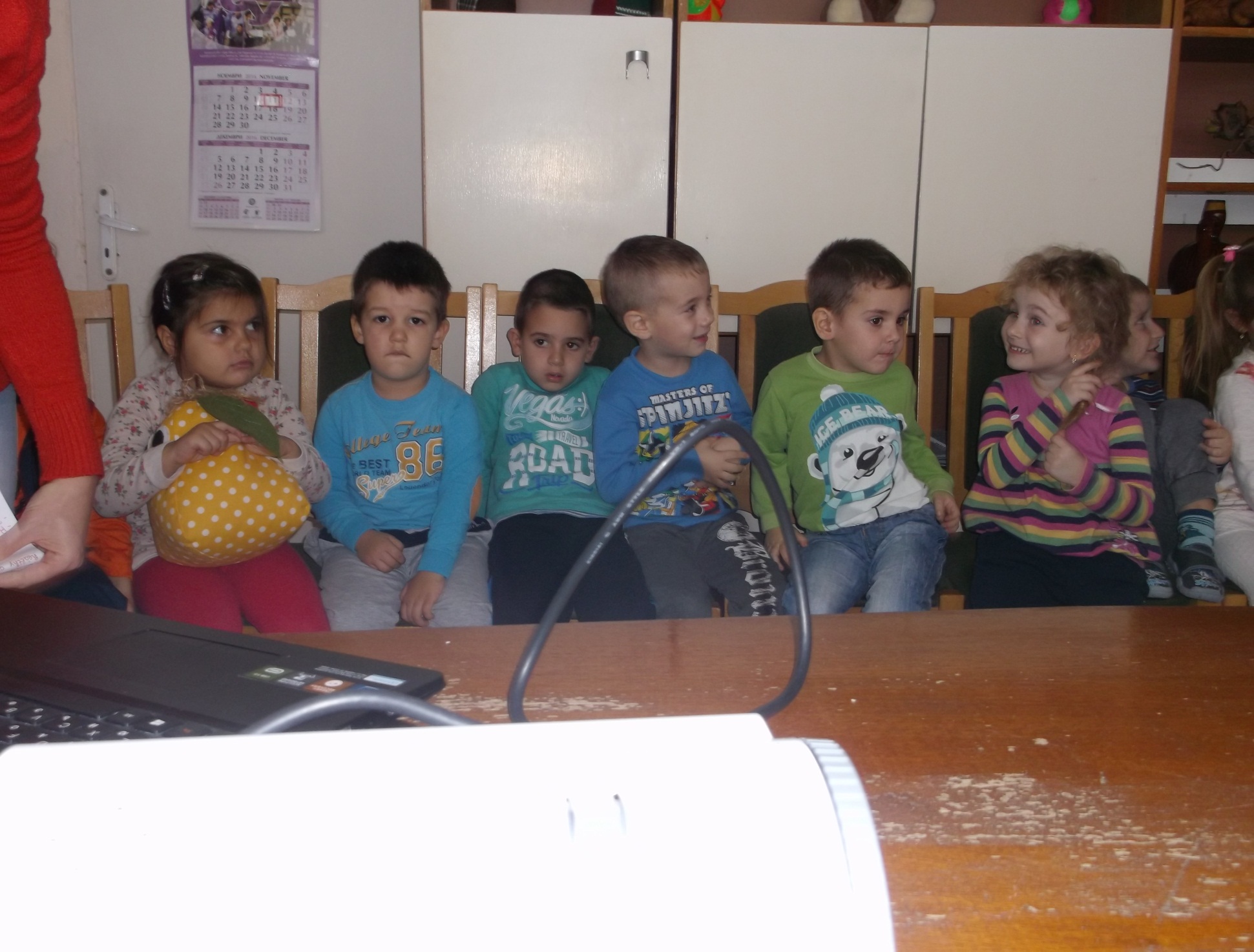 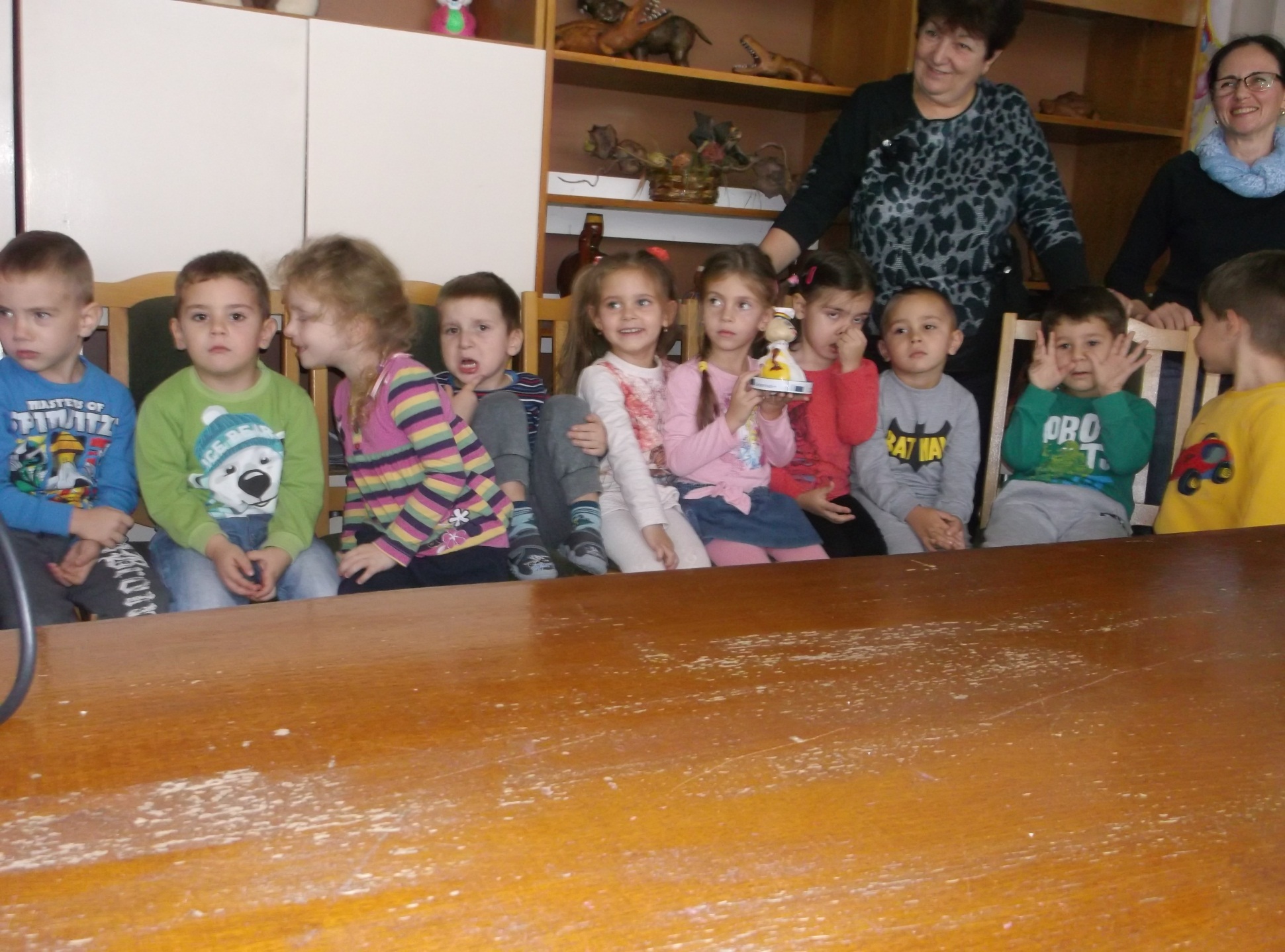 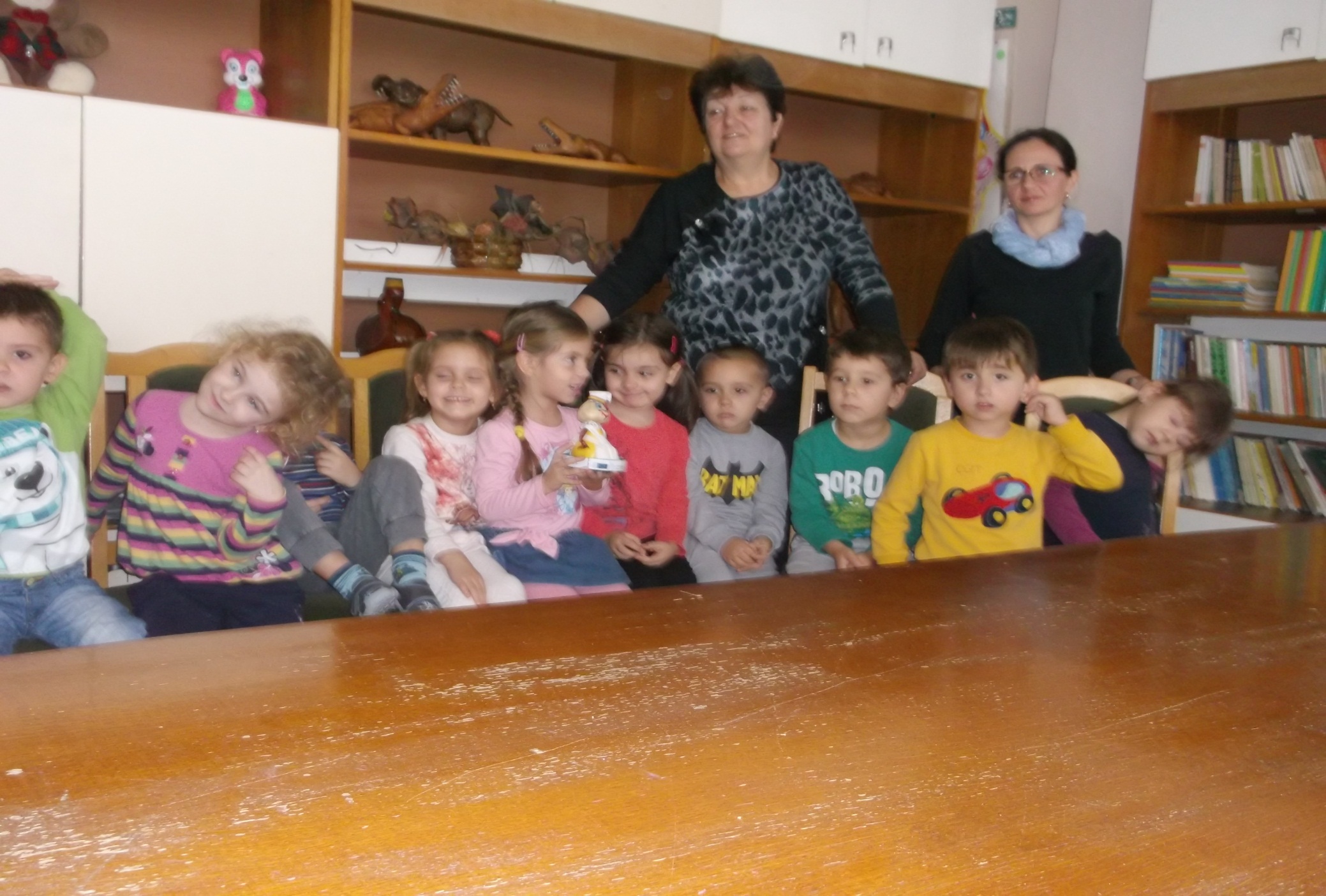 This project has been funded with support from the European Commission.This publication [communication] reflects the views only of the author, and theCommission cannot be held responsible for any use which may be made of theinformation contained therein.